TRƯỜNG TIỂU HỌC ÁI MỘ A
Bài giảng điện tử Toán lớp 1
Tên bài: Lớn hơn, dấu >, bé hơn, dấu <
bằng nhau, dấu = ( tiết 2)
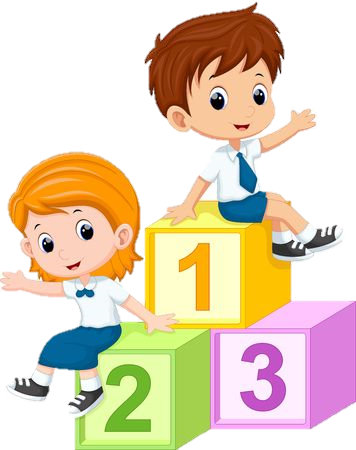 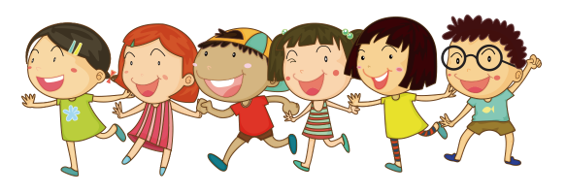 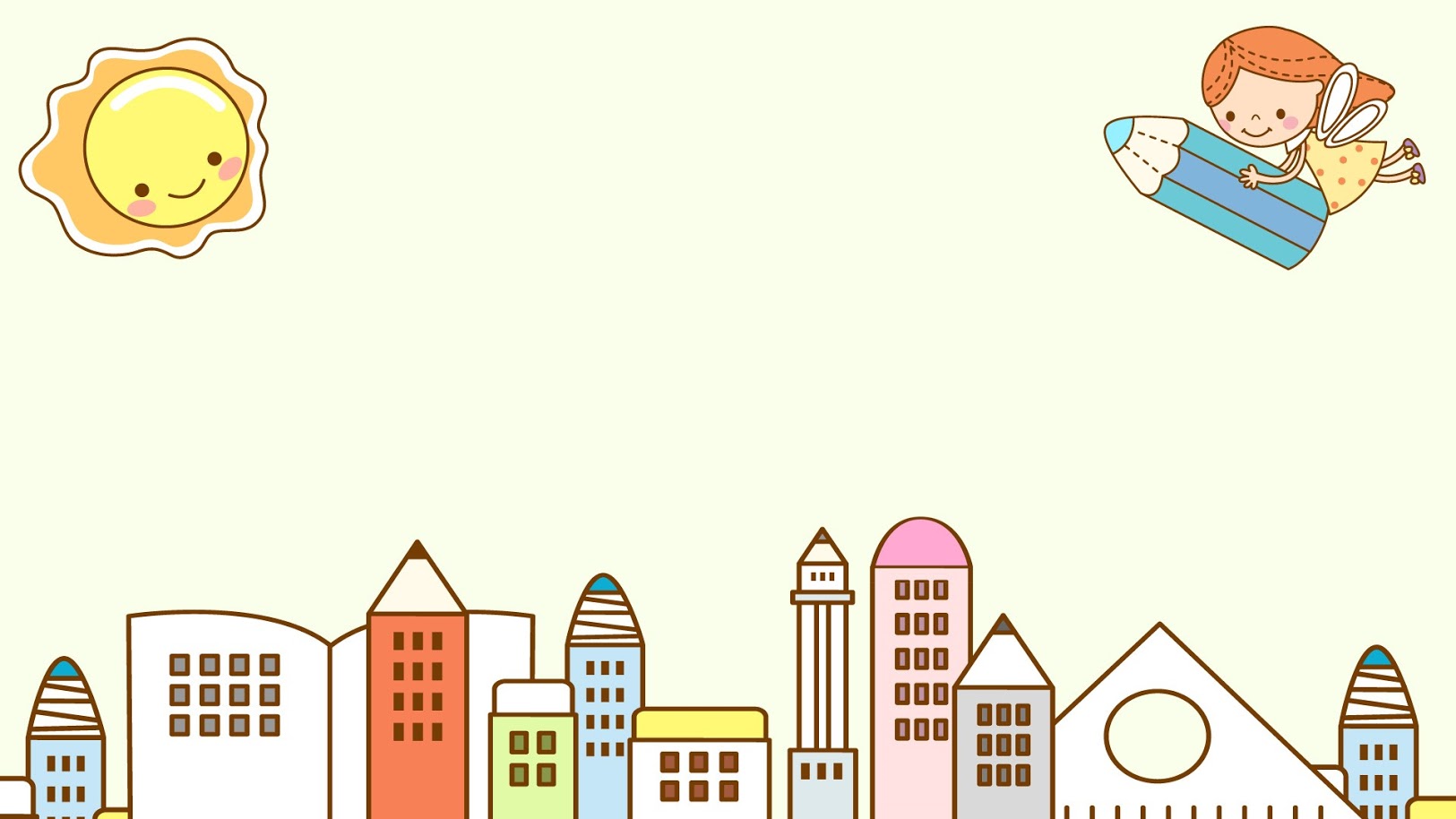 CHÀO MỪNG CÁC CON
ĐẾN VỚI TIẾT HỌC
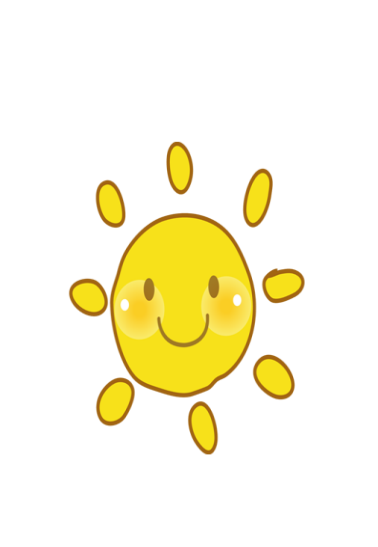 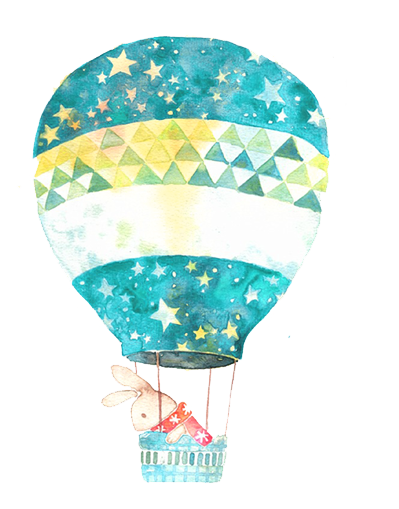 Toán
Lớn hơn, dấu >, bé hơn, dấu <
bằng nhau, dấu = ( tiết 2)
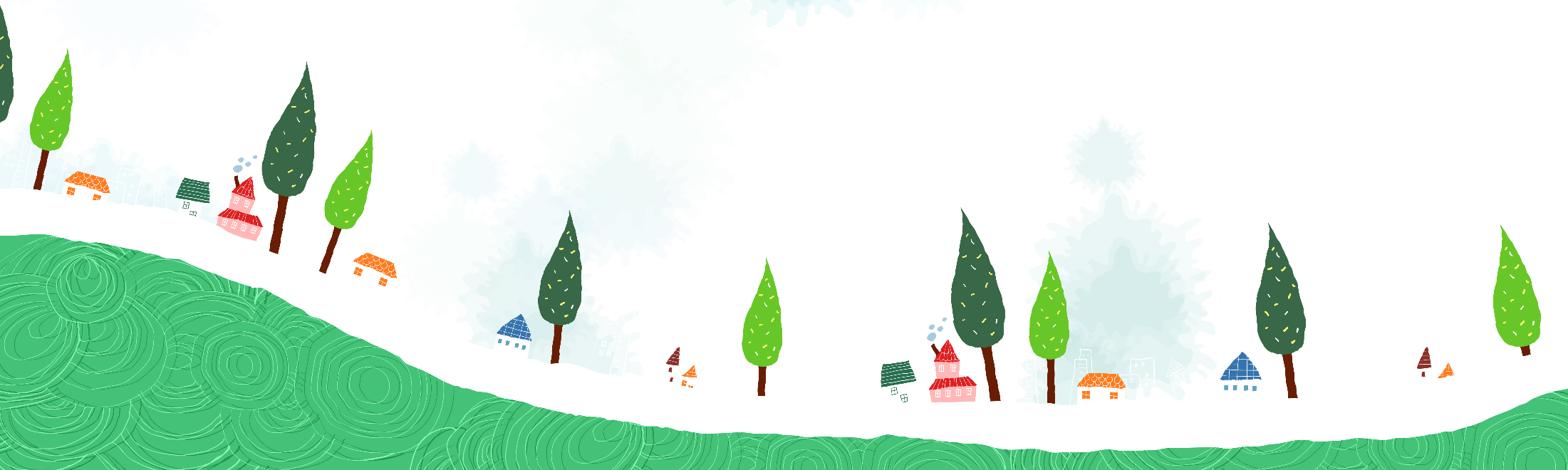 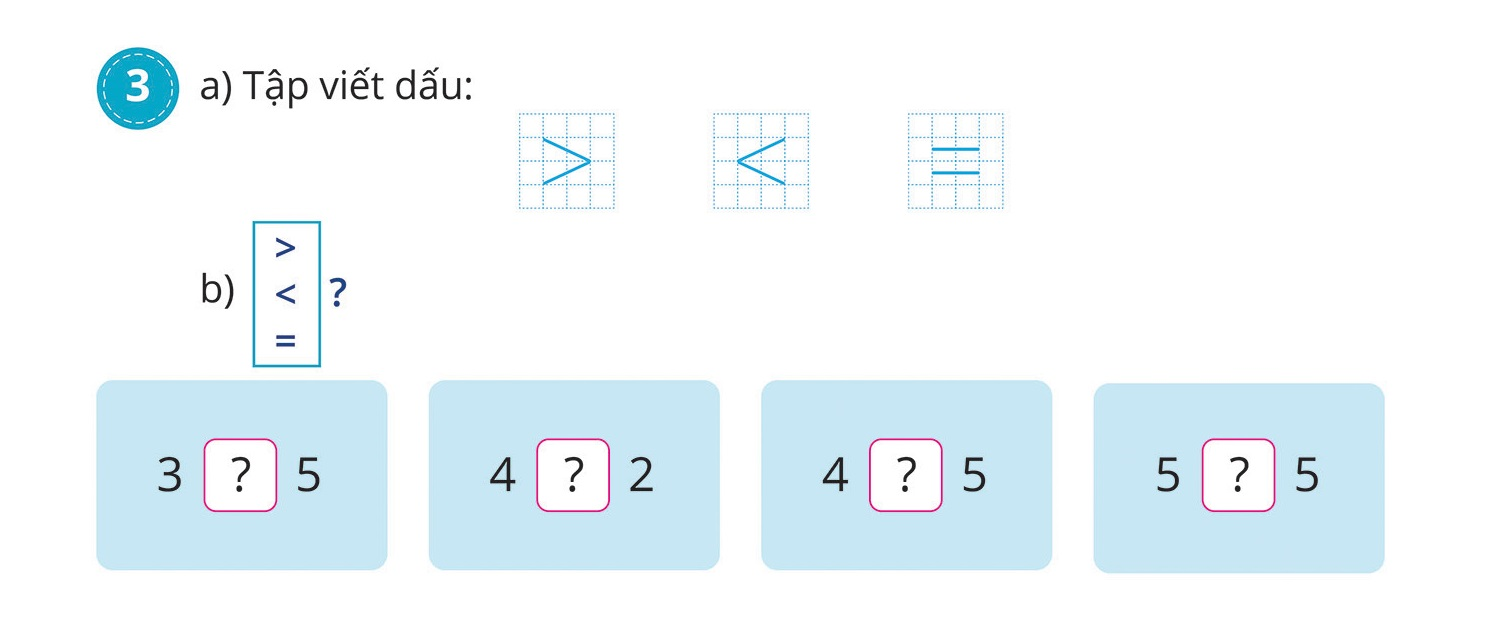 <
>
<
=
Bài 4: Vật nào ghi số lớn hơn?
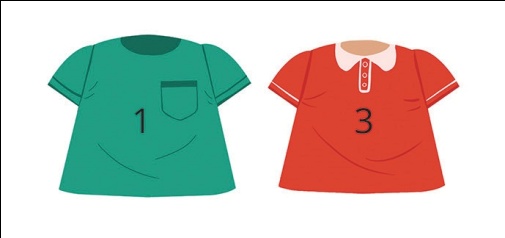 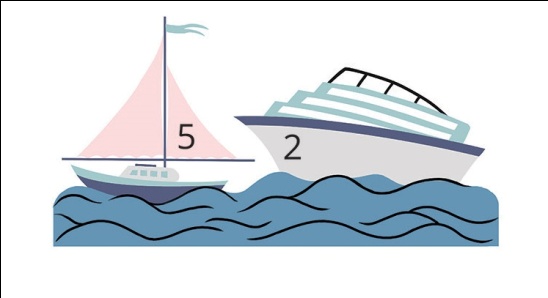 Hoan hô, bạn giỏi quá!
5
Trò chơi
Lên núi hái hoa
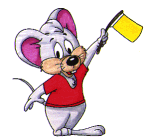 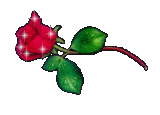 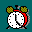 1
0
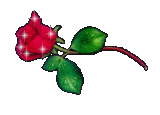 3
4
5
2
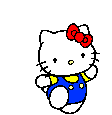 5 > 2
4 = 4
4  < 5
4
5……2
3
3 = 3
4….4
2
4…..5
2 < 1
1
3….3
2….1
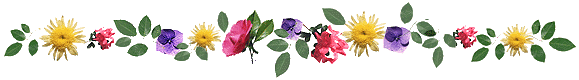 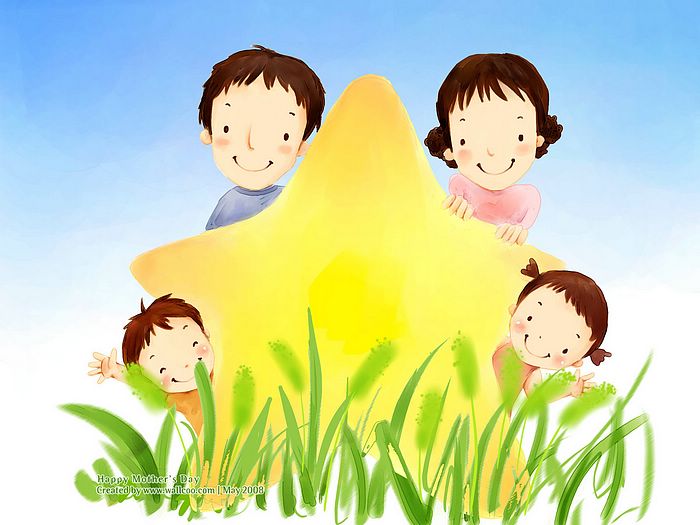 Chào các con.